One is Too Small a Number 
to Achieve Something Great
NAfME Western Division 
Leadership Conference
Marcia Neel
June 17, 2015
www.musiceducationconsultants.net
Ever had trouble getting someone to
understand what you’re trying to say?
You keep trying and trying and trying?
So what’s the problem?
Everyone communicates but. . .
few connect!
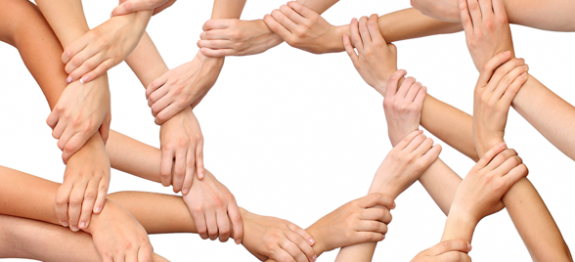 1.  Communication. . .

Ability to listen 
effectively

Ability to express 
thoughts effectively 
with others – 
both verbally and non-verbally
Have you tried. . . .
 Result-driven Communication?
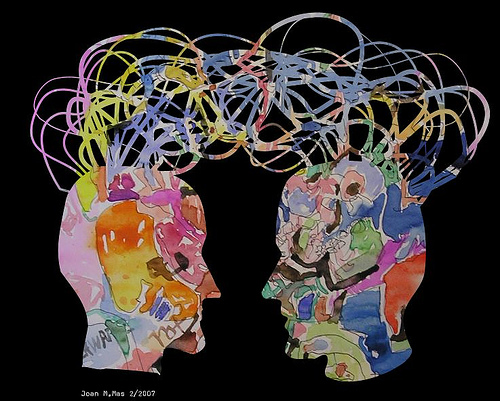 Result-driven Communication: Precise communication at the right place and the right time is a guarantee for success.
So what is CONNECTING?
“Connecting is the ability to identify with people
and relate to them in a way that increases your
influence with them.”
Why is that IMPORTANT?
“Because the ability to communicate and connect 
with others is a major determining factor in 
reaching your potential.”
Five Connecting Principles:
1. Connecting Increases Your Influence in
Every Situation. . .
set people up to connect
with and receive your “message.”
Five Connecting Principles:
2. Connecting is All About Others. . .
It begins    
 when the other person feels valued.
STOP
LISTEN!
LOOK
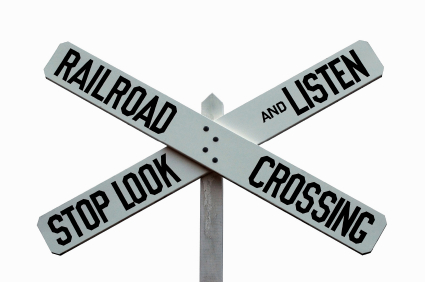 Five Connecting Principles:
your
actions speak so loudly, I can’t hear your words.
3. Connecting Goes Beyond Words. . .
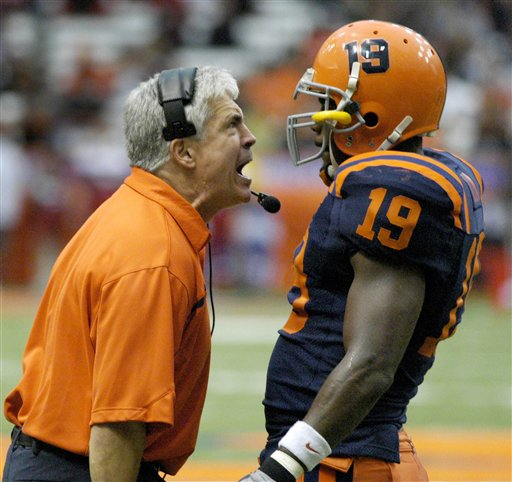 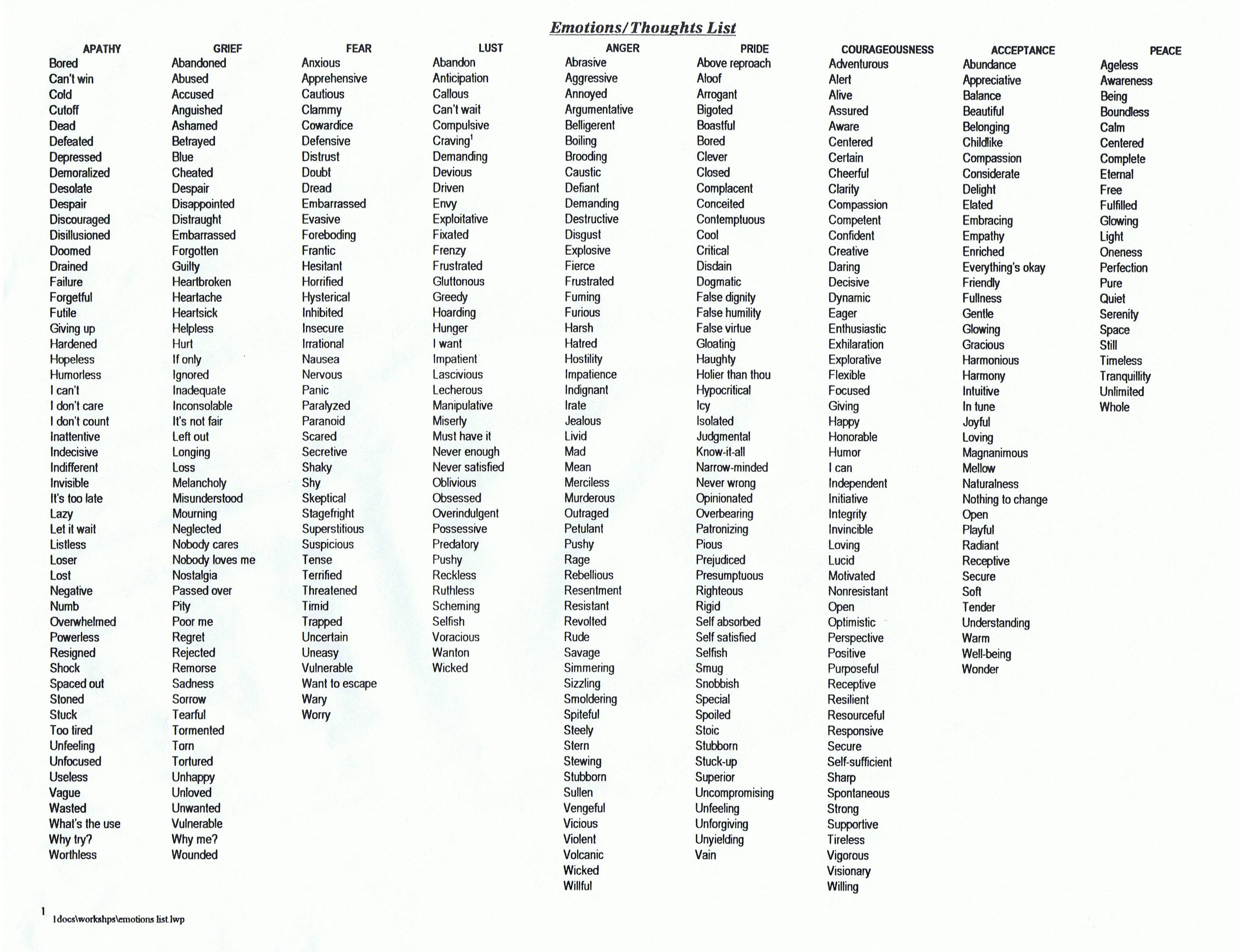 Five Connecting Principles:
“they” get out of it what “you” put into it!
4. Connecting Always Requires Energy. . .
5. Connecting is More Skill than Natural Talent. . .
it can be learned.
but. . .

 “ONE IS TOO SMALL A
NUMBER TO ACHIEVE
SOMETHING GREAT” 

SOOOOOO. . .

WHAT CAN BE DONE
TOGETHER TO ACHIEVE
GREATNESS?
YOU’VE GOT TO BE VISIONARY!
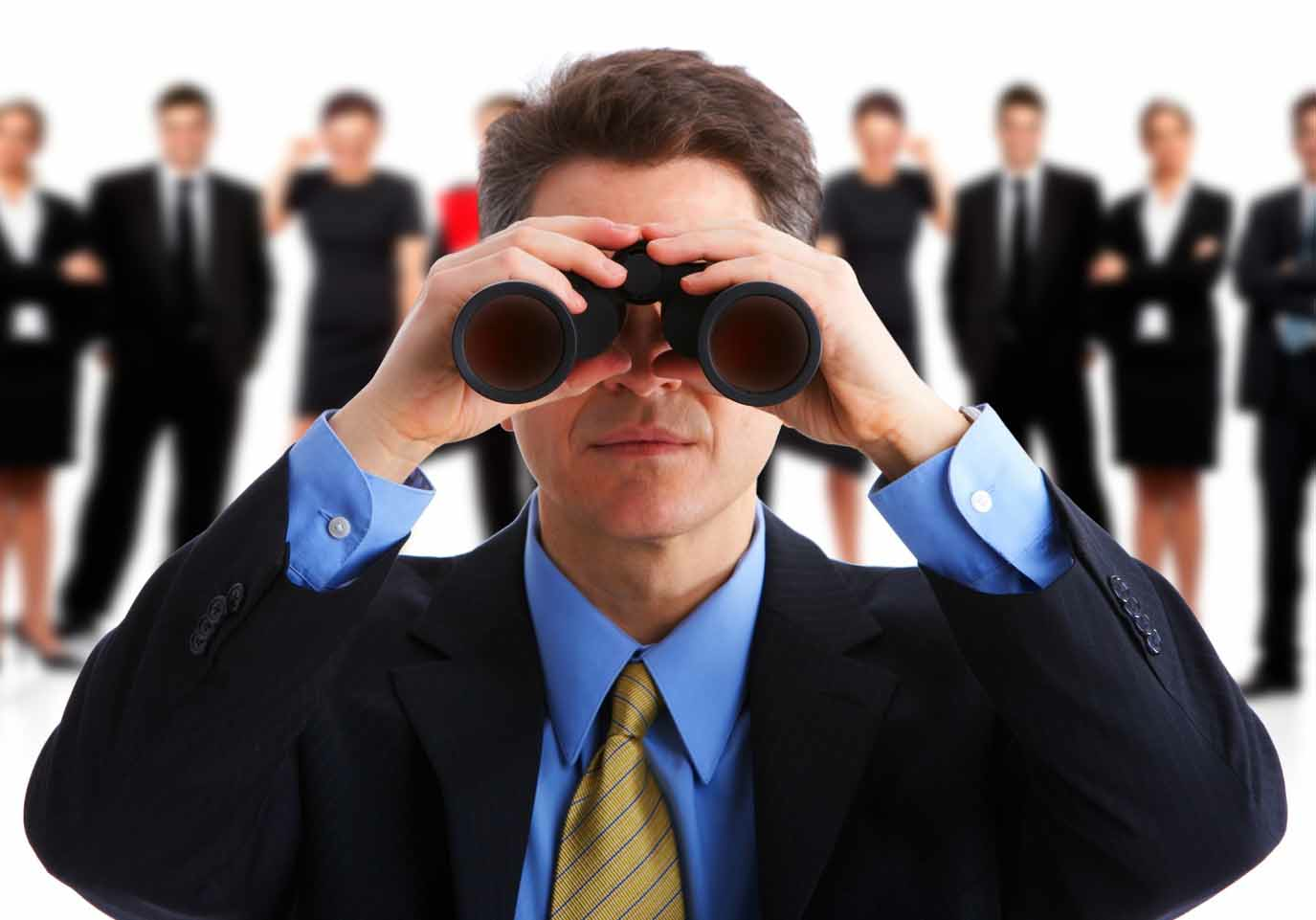 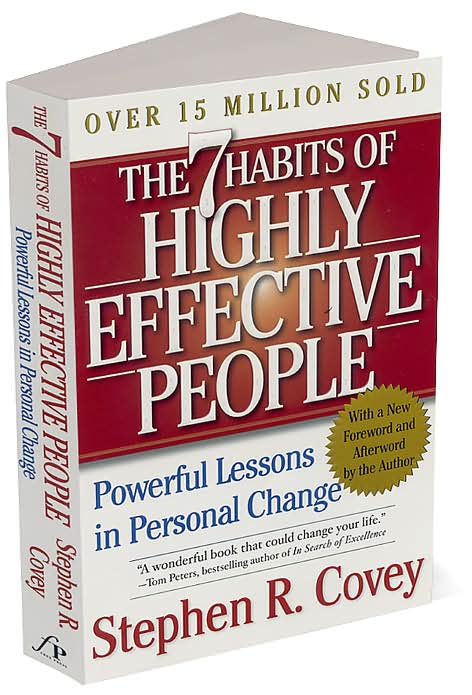 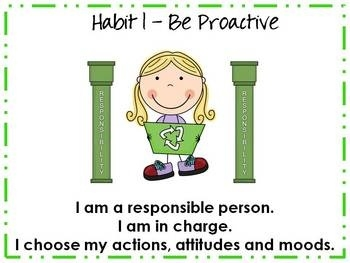 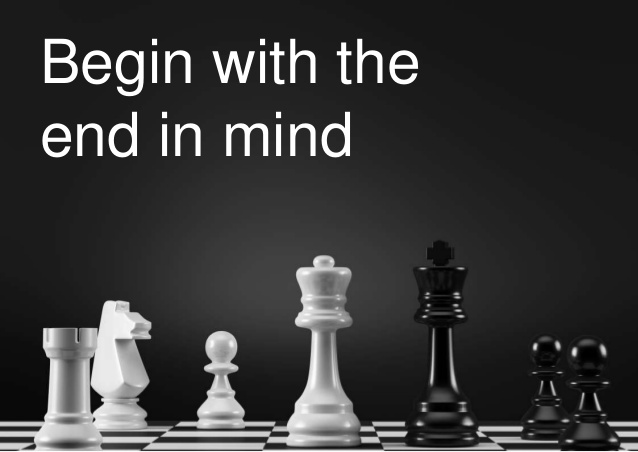 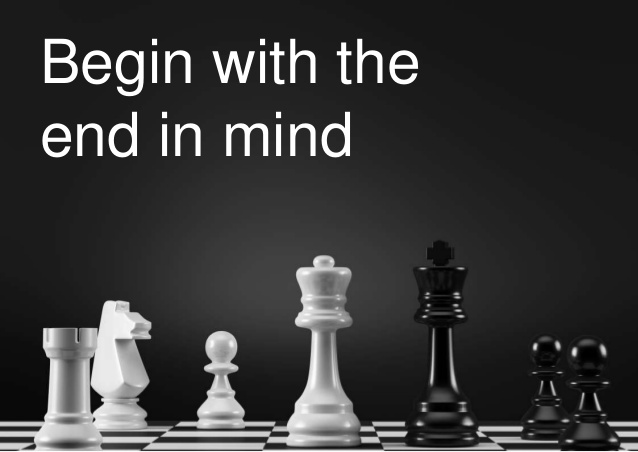 3. Put First Things First
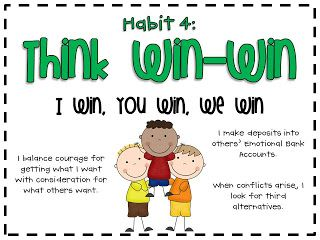 4. Think Win-Win
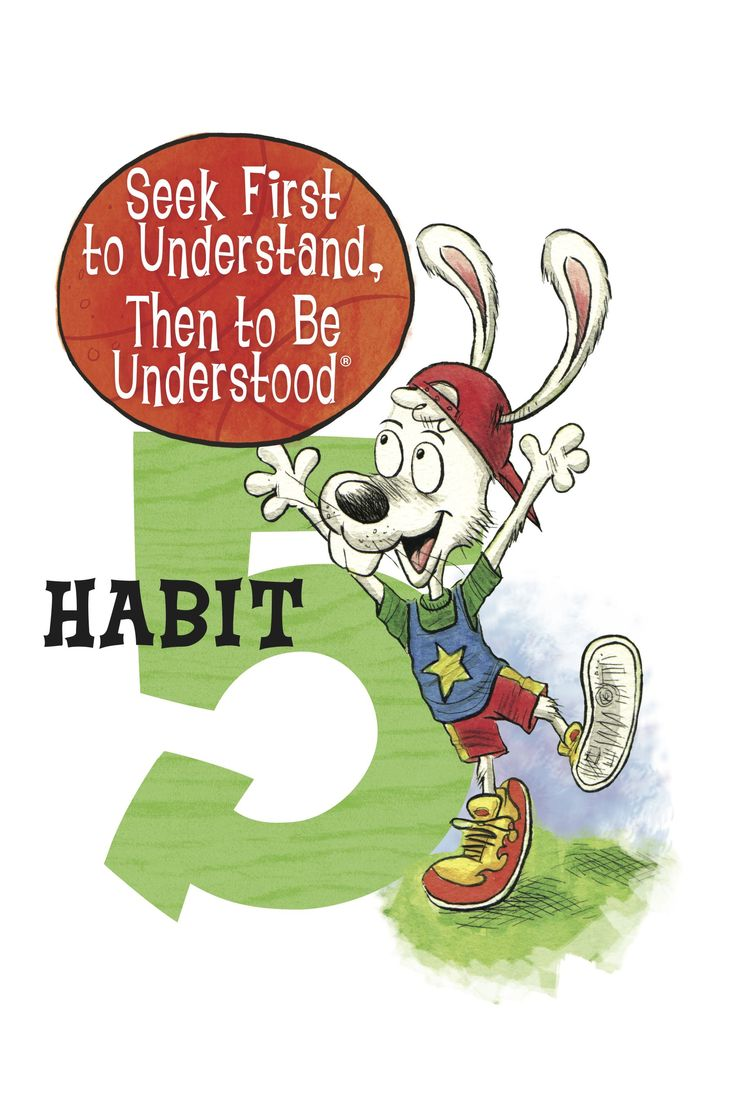 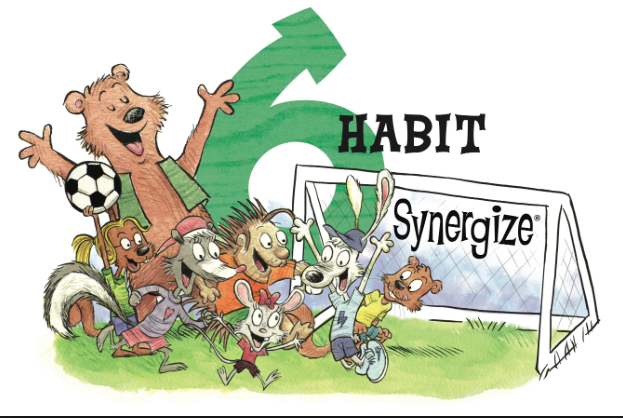 6. Synergize
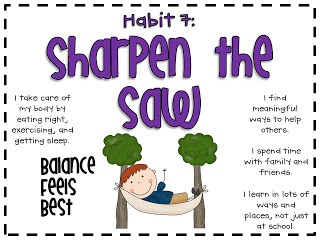 Getting It Together
What about Strategic Planning?
1.  Why bother?
2.  How do I get started?
How do I get started? The First 5 Steps
1. Answer the question, “Who are we?”
    This forms the Preamble.
2. Answer the question, “What is our  
    overall purpose?” This forms the
    Mission Statement.
3. Answer the question, “What do we
    believe in?” This forms your 
    Advocacy Statement.
How do I get started? The First Five Steps
4. Answer the question,“Why a Strategic 
    Plan?” This forms the Commitment.
5. When ready, determine what the  
    objectives of the organization are  
    based upon. . .

Who you are
Your Mission Statement
c.     What you advocate for
Writing Objectives
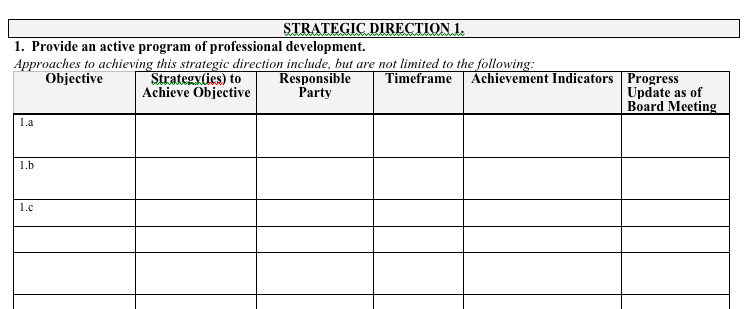 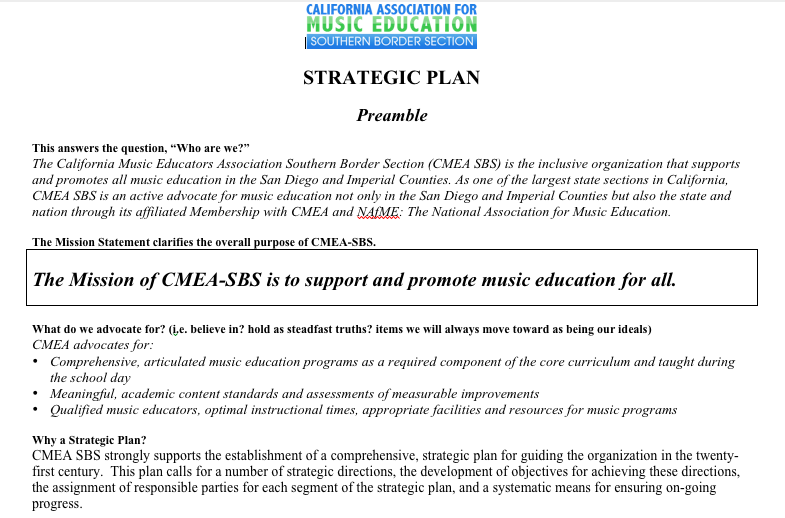 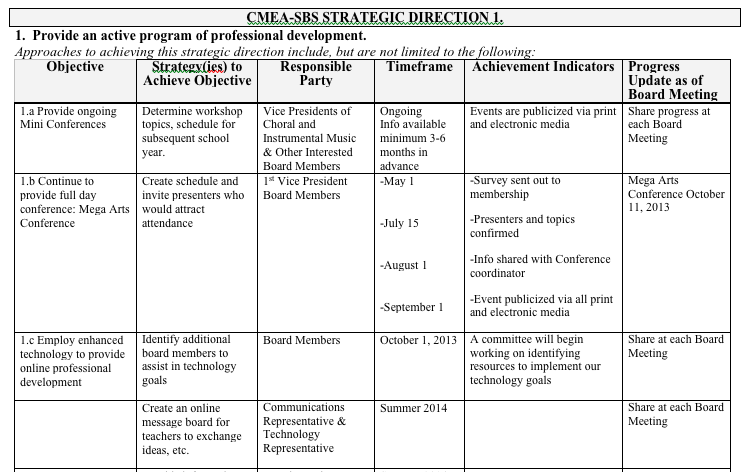 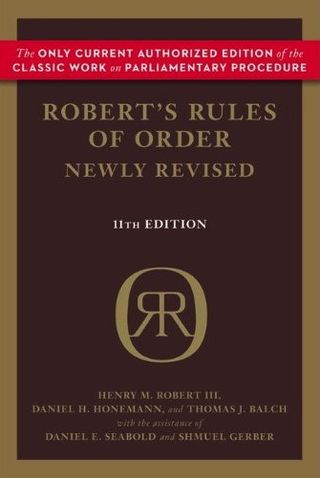 Provides common rules 
and procedures for 
deliberation and debate 
in order to place the 
whole membership on 
the same footing and 
speaking the same 
language.
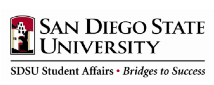 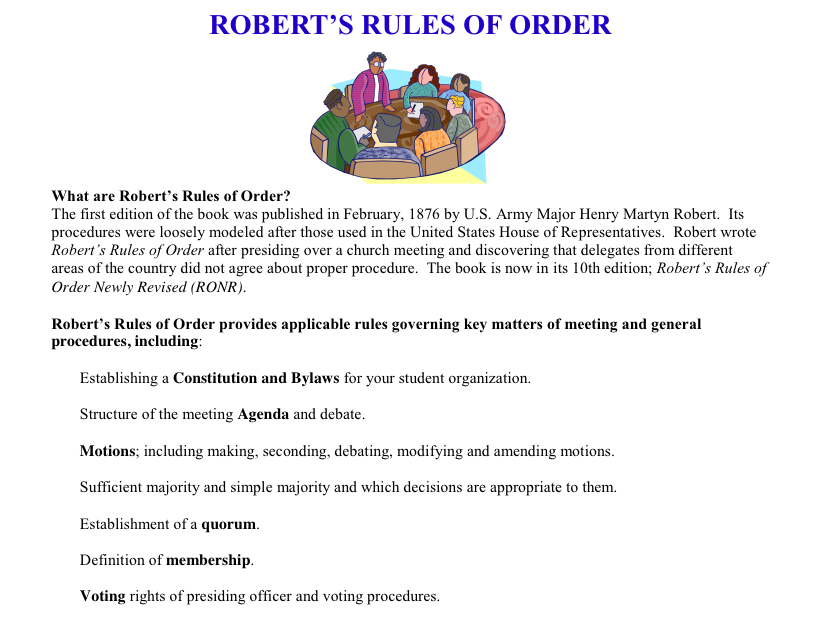 What Makes Our Programs Special?
Do We C.A.R.E.?
With GREAT THANKS to Dr. Tim!
C:  REAL Communication
Do we encourage one another to reach out to each other?

Do harmony and balance apply to more than great music-making?
What Makes Our Programs Special?
Do We C.A.R.E.?
A:  Attitude
Do we generate the proper attitude?

Does our attitude play a crucial role in the outcome of our organization’s success?
What Makes Our Programs Special?
Do We C.A.R.E.?
R:  Responsibility
Do we come together ready to invest energy for ongoing growth and development of our goals? 

Do we respond to each other in a fashion that will advance the entire organization to the next level?
What Makes Our Programs Special?
Do We C.A.R.E.?
E:  Excellence
Do we reflect a sense of excellence to go beyond the basic requirements -- to put forth extra effort?
Got Smart Phone?
marcia@musicedconsultants.net
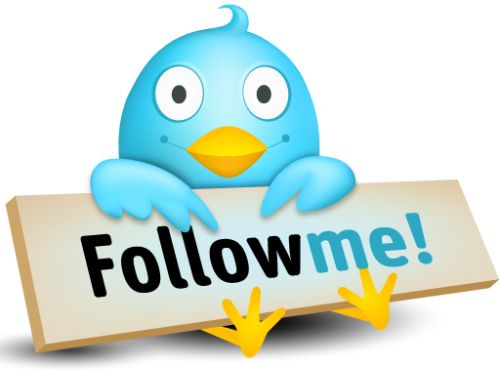 @MusicEdConsult
On Twitter
Thank You!
www.musicedconsultants.net/
conference-materials